MCMC Inference over Latent Diffeomorphisms
Angel Yu
Diffeomorphisms
A space of transformations on manifolds
These transformations are:
Bijective
Differentiable
Inverse also differentiable
CPAB Transformation
Integrate Continuous Piecewise Affine velocity fields over time t.
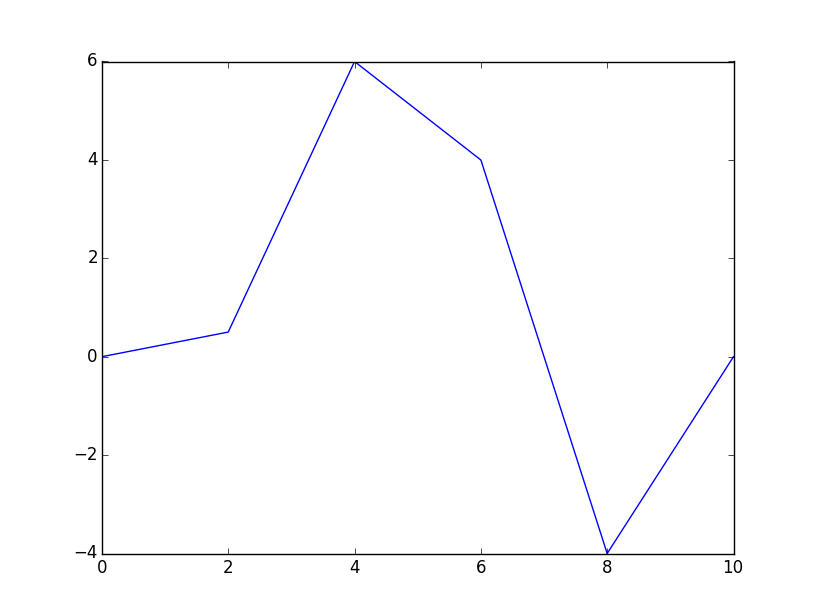 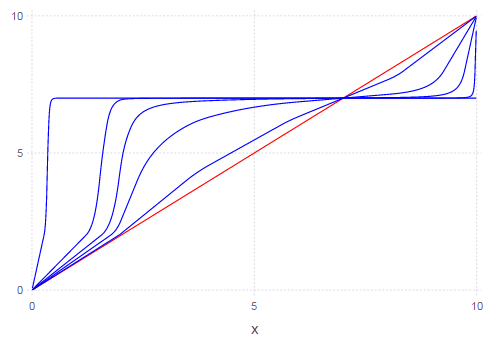 2D CPAB Transformation
Tessellate into triangles
Example CPAB transformation
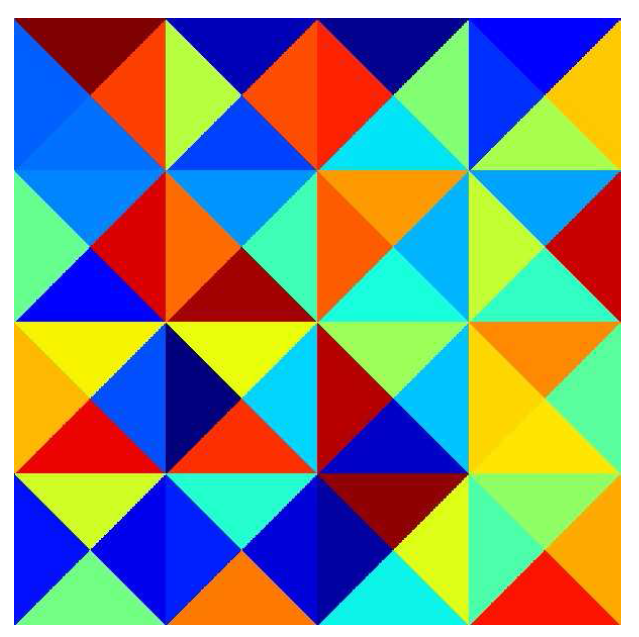 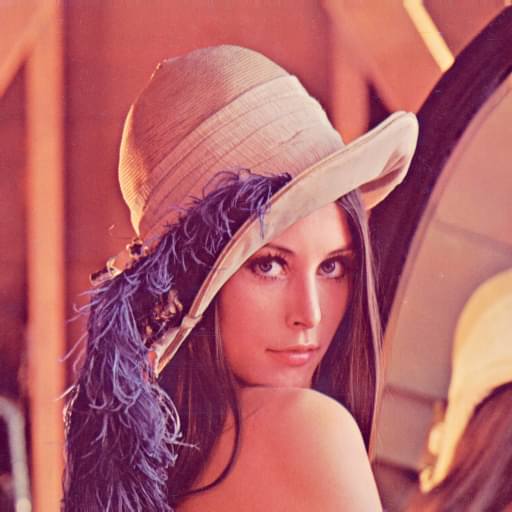 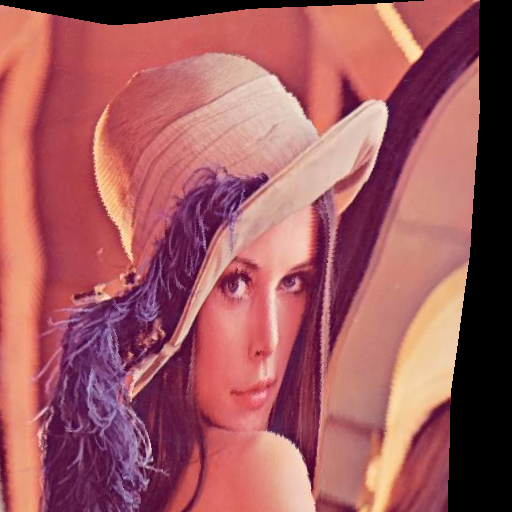 64 triangles => 58 parameters
Parallel Computation of CPAB
Computation of CPAB transformation is independent at each point
Embarrassingly parallel over the points
Time to compute a 2D CPAB transformation on a 512x512 image:



Computation time is fast enough that the communication overhead is significant.
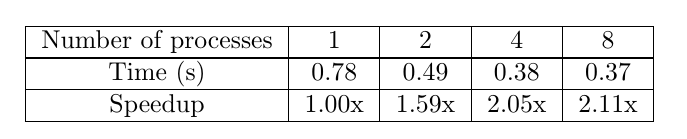 Infer underlying transformation
Given 2 images and correspondences between the 2 images
Infer the parameters in the underlying transformation by minimizing least squared objective function:


Using:
Gradient Descent
Metropolis’ Algorithm
Particle Filter
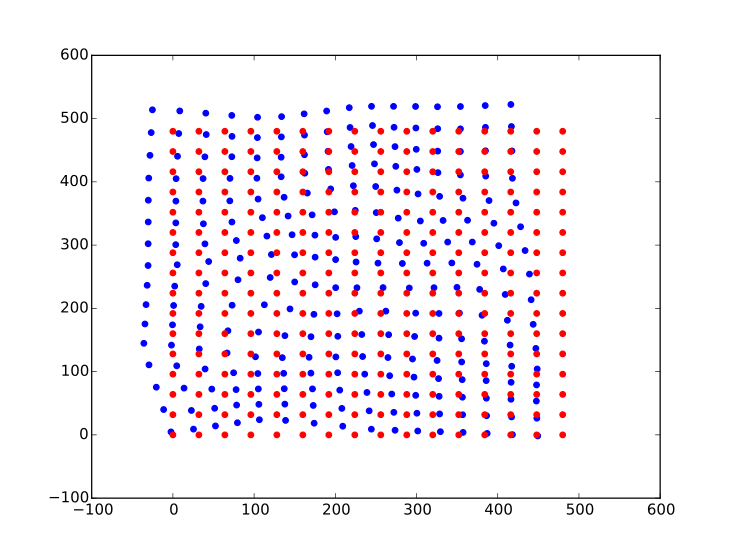 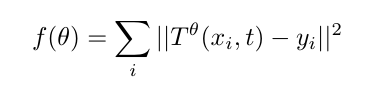 Gradient Descent
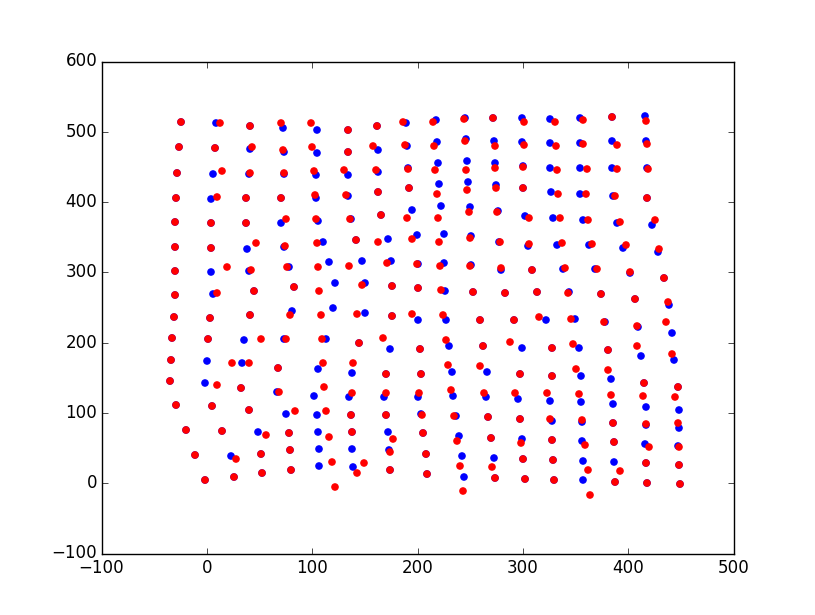 Metropolis’ Algorithm
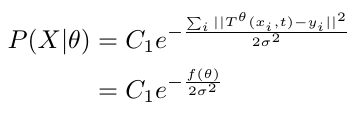 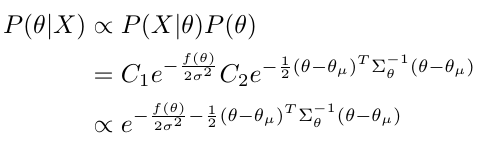 Metropolis Algorithm Results
Takes 91s for 50,000 iterations
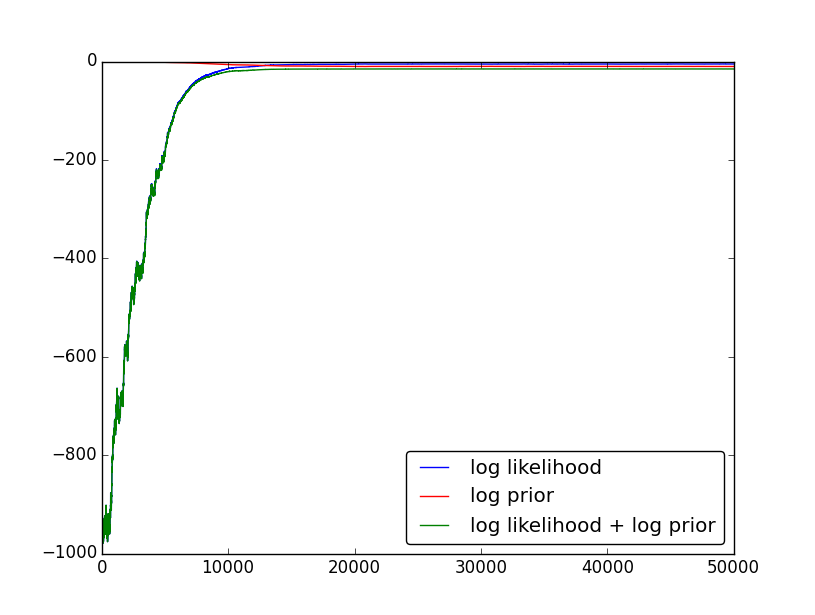 Particle Filter
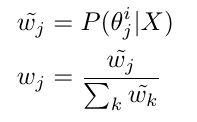 Particle Filter Results
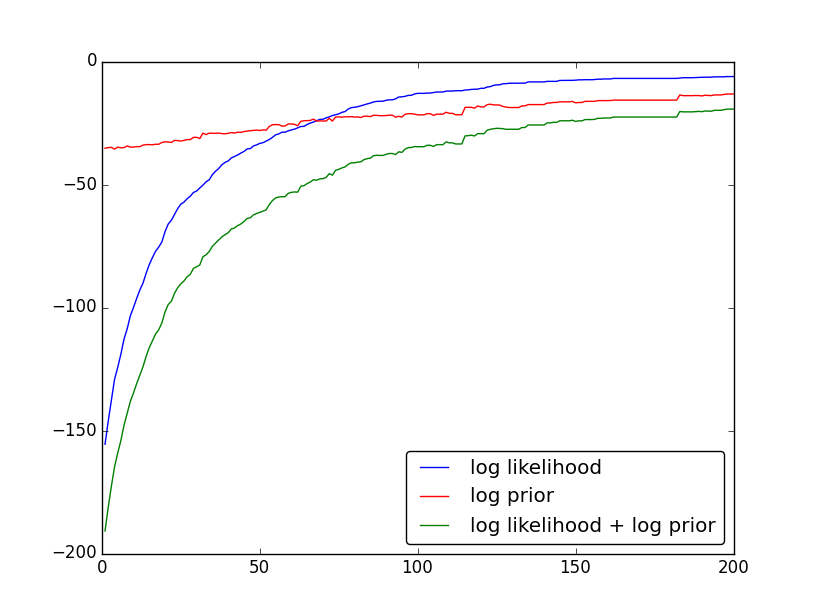 Particle Filter Timings
Time required for 200 iterations on 16x16 correspondences:



Time required for each iteration on 512x512 correspondences:
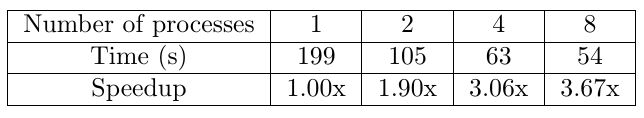 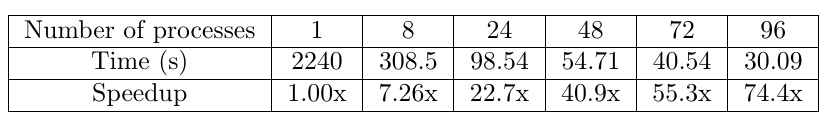 Summary
Implemented the calculation of CPAB transformations in Julia
Both Serial and Parallel
Works with both SharedArrays and Darrays
Implemented Metropolis’ Algorithm and Particle Filter
Both produced good results on the inference problem
Almost linear speedup when using Parallel Particle Filter on large enough problems